Современный урок русского языка и литературы в условиях реализации ФГОС
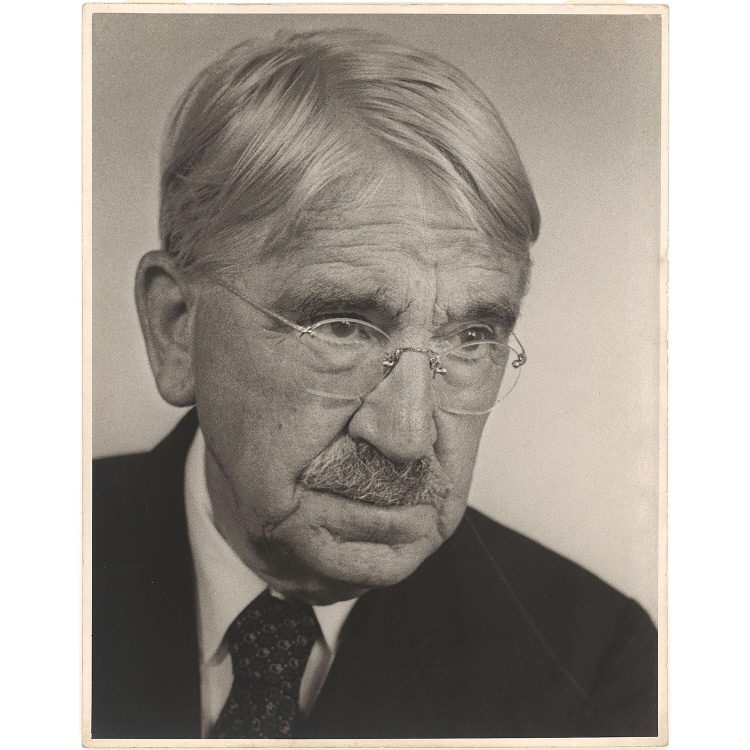 Если мы будем учить сегодня так,как мы учили вчера, мы украдем у детей завтра.Джон Дьюи
Литературная квиз-игра
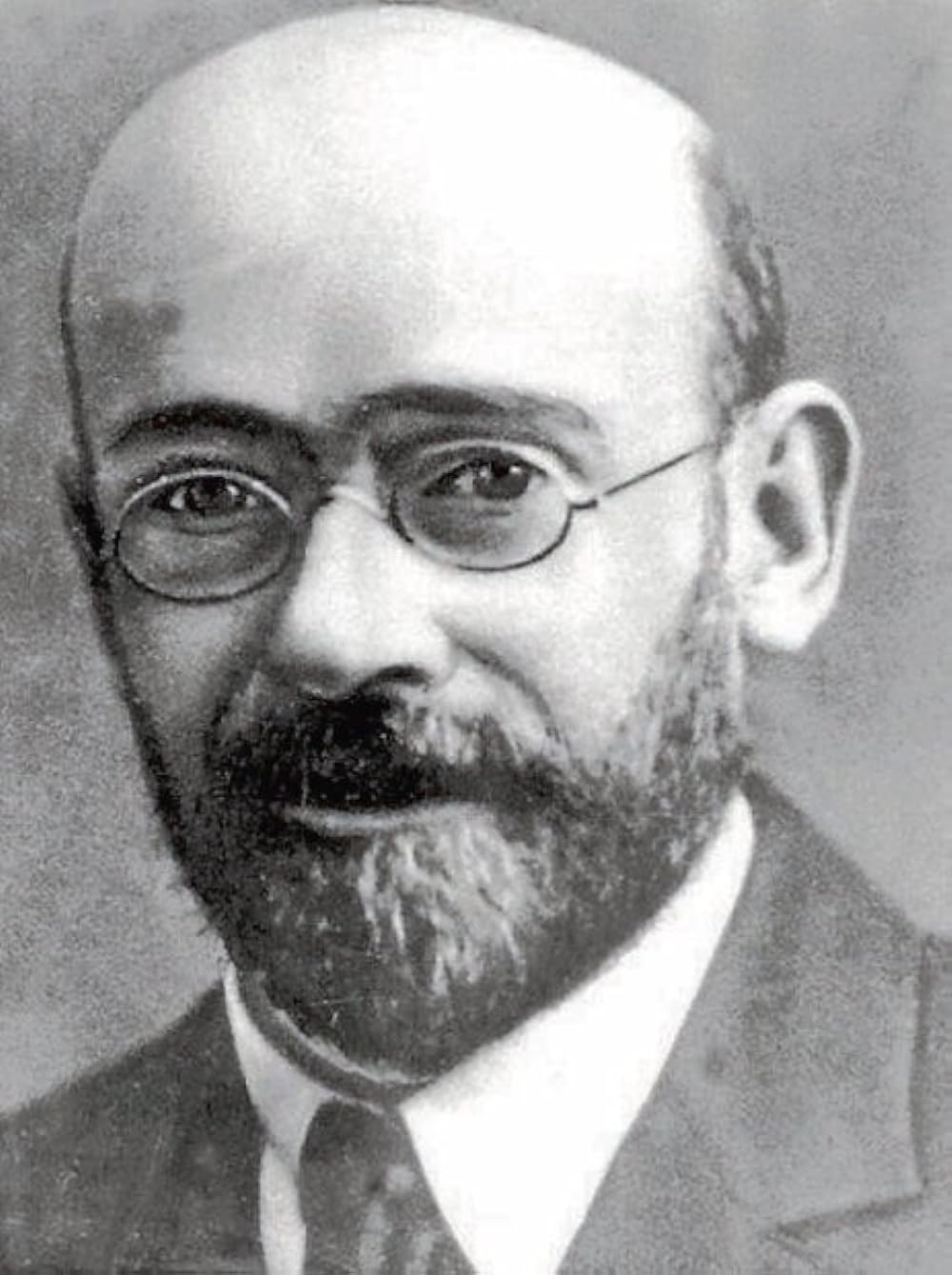 Игра – это возможность 
отыскать себя в обществе, 
себя в человечестве,
себя во Вселенной» 
Януш Корчак
Цели и задачи:
Цель: повышение мотивации учащихся к изучению литературы с помощью игровой технологии и технологии активного обучения. Повышение уровня читательской грамотности обучающихся;
Задачи:
- расширить и углубить знания учащихся о литературе;
- развитие творческих способностей, логического мышления детей;
- повышение интеллектуального и культурного уровня, расширение кругозора учеников;
- повышение интереса к учебно-познавательной деятельности;
- формирование умения работать в группе, в команде, сотрудничать;
- формирование и развитие умения чётко и правильно формулировать ответы, быстро находить верное решение;
- воспитание чувства товарищества, взаимоуважения; толерантного отношения друг к другу.
Отгадайте
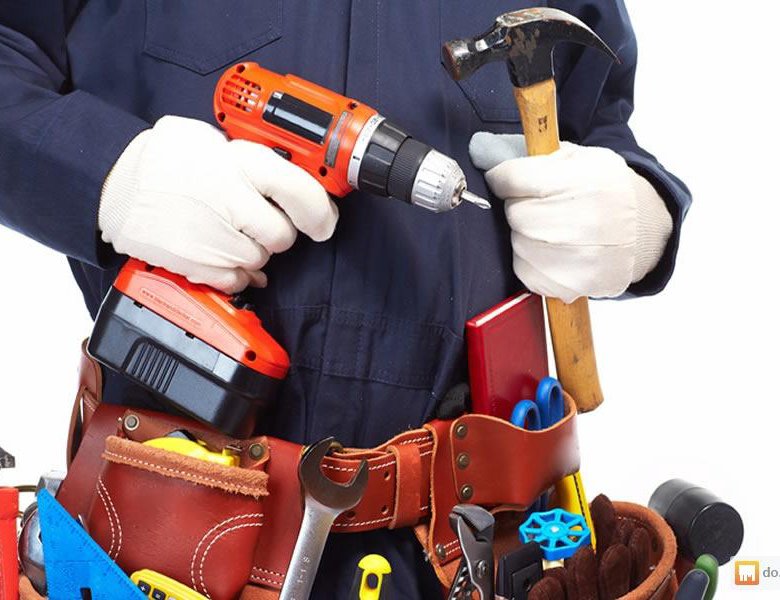 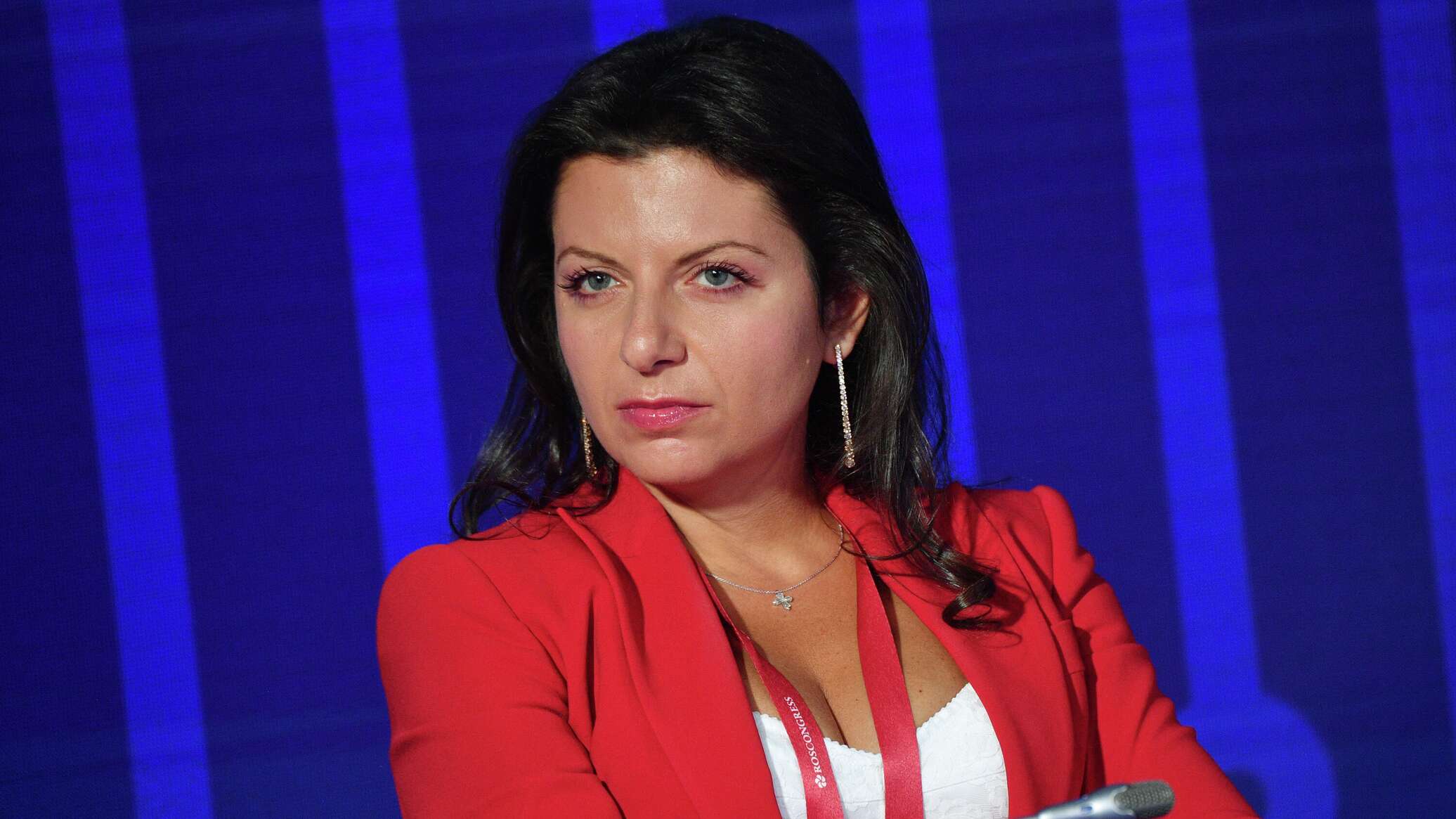 Отгадайте
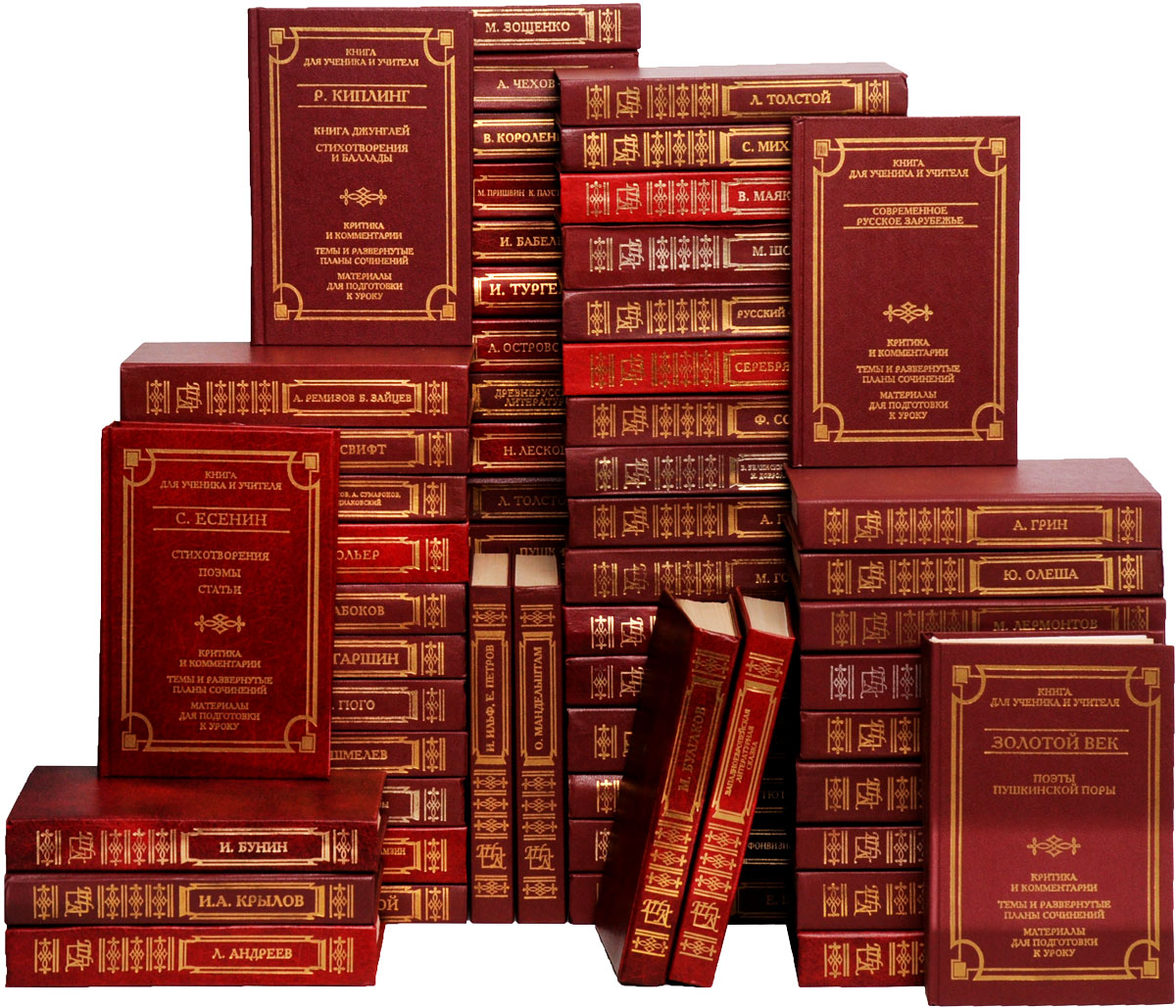 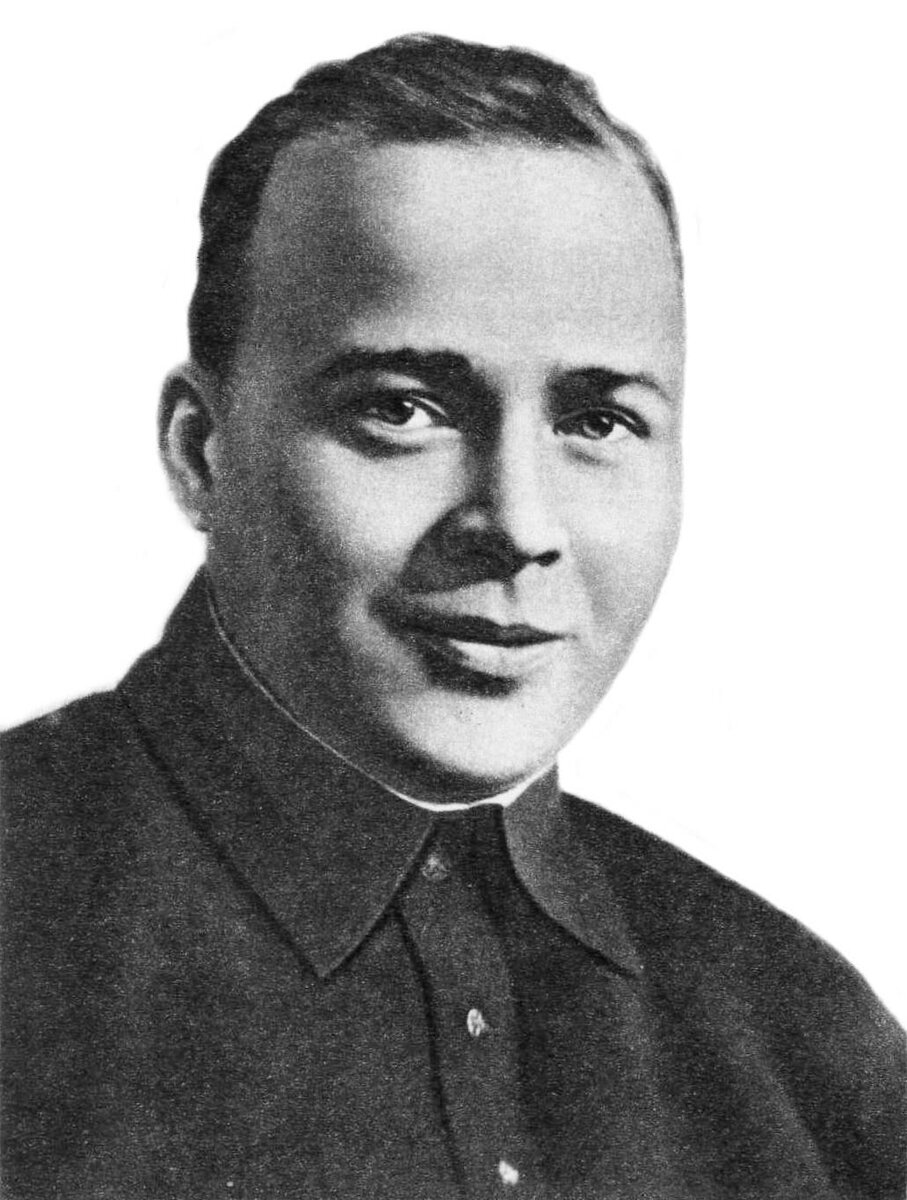 Отгадайте
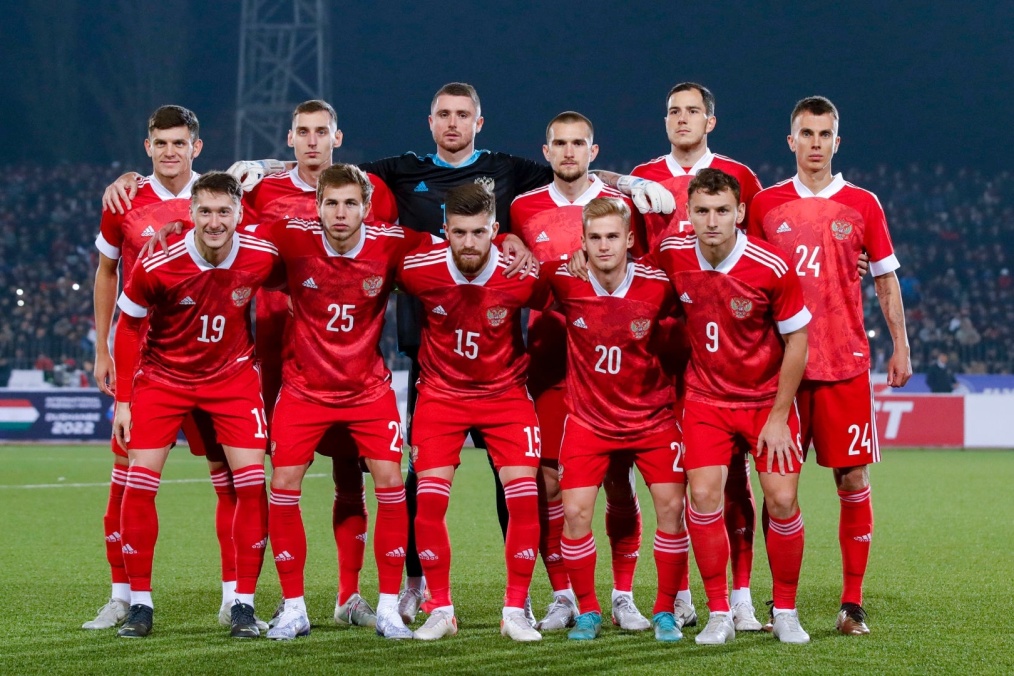 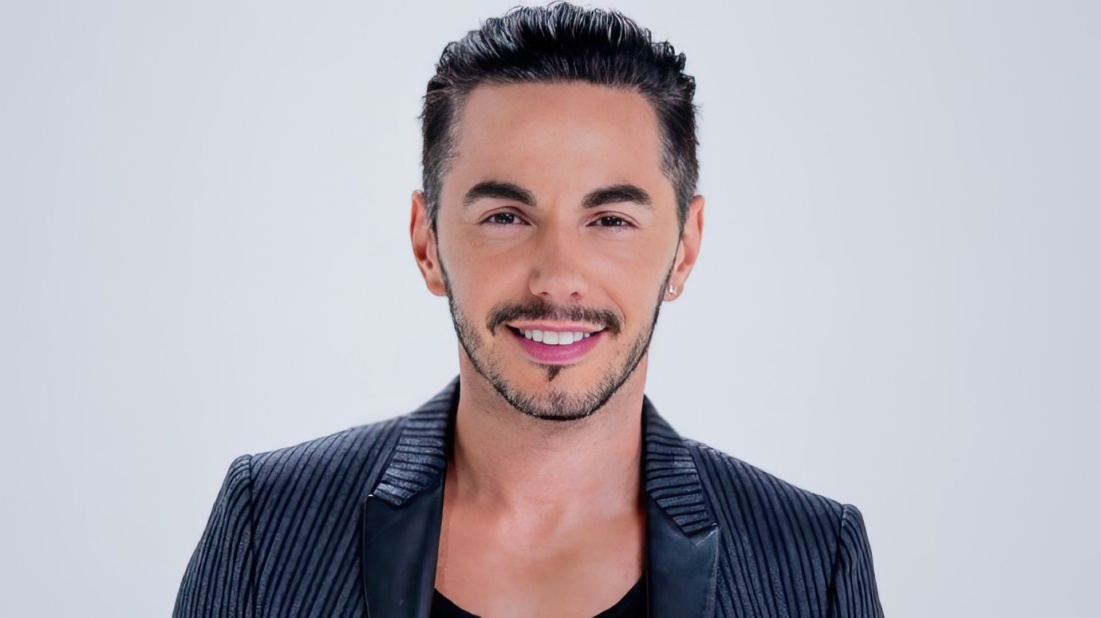 Отгадайте
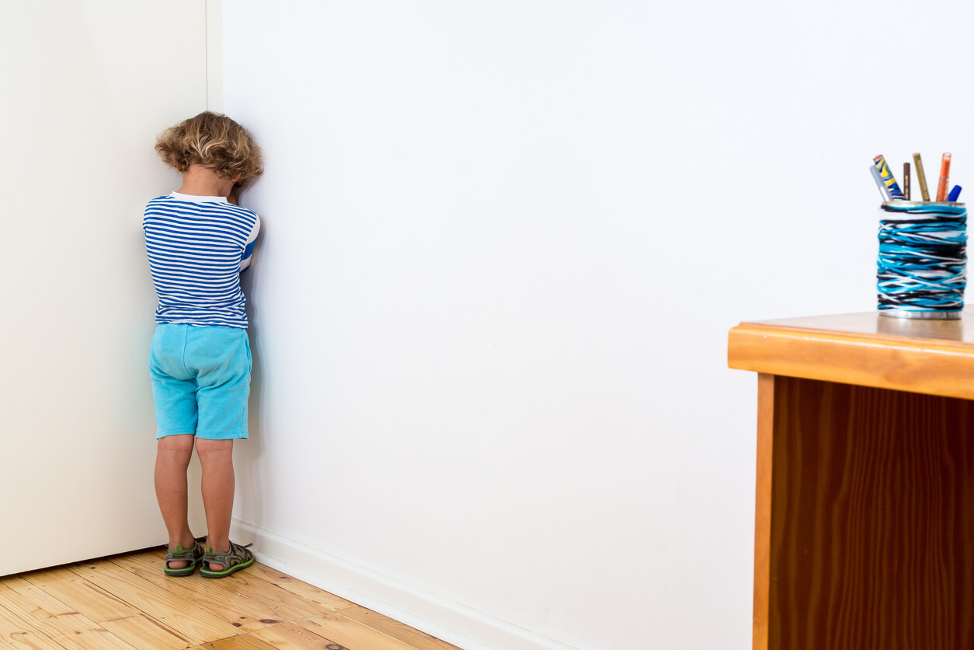 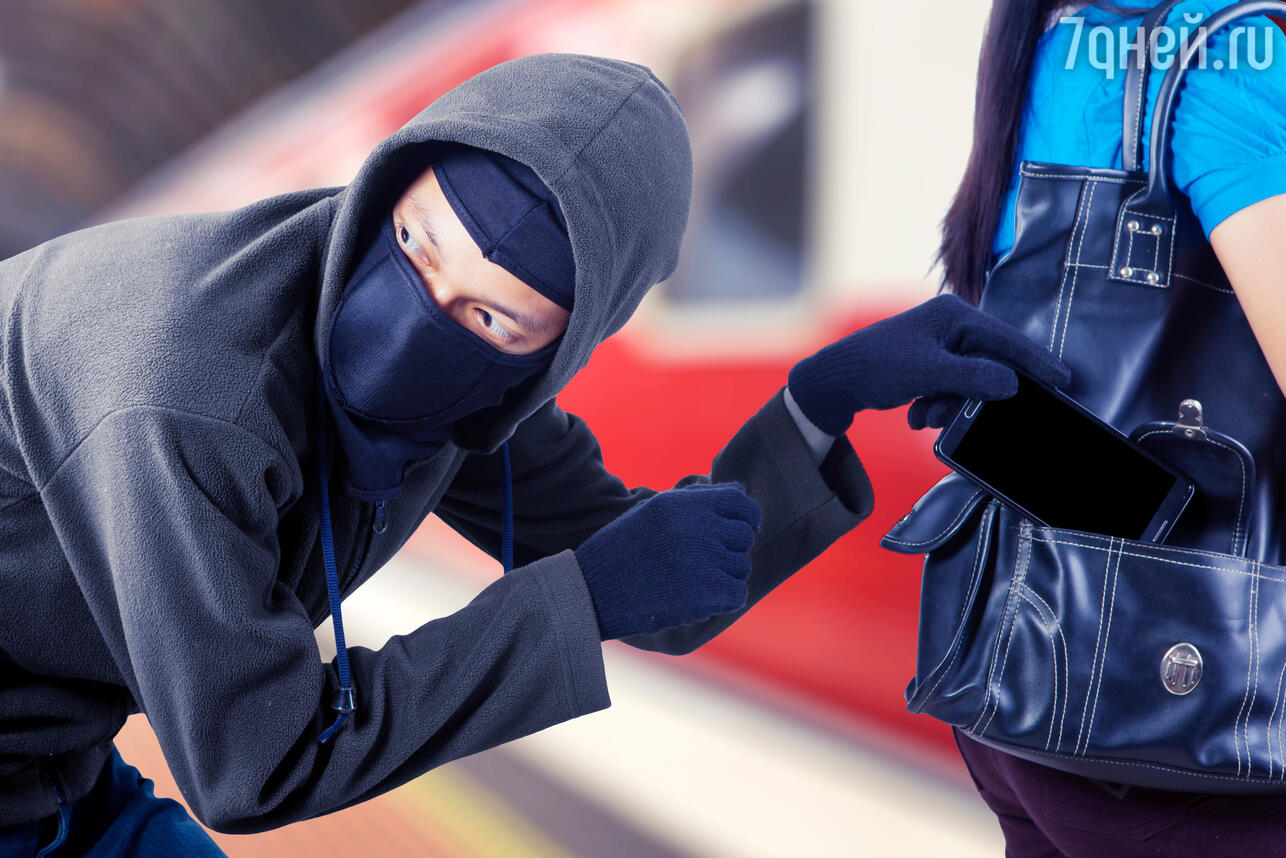 1 этап
Назови команду так, чтобы название отражало содержание или название  произведения
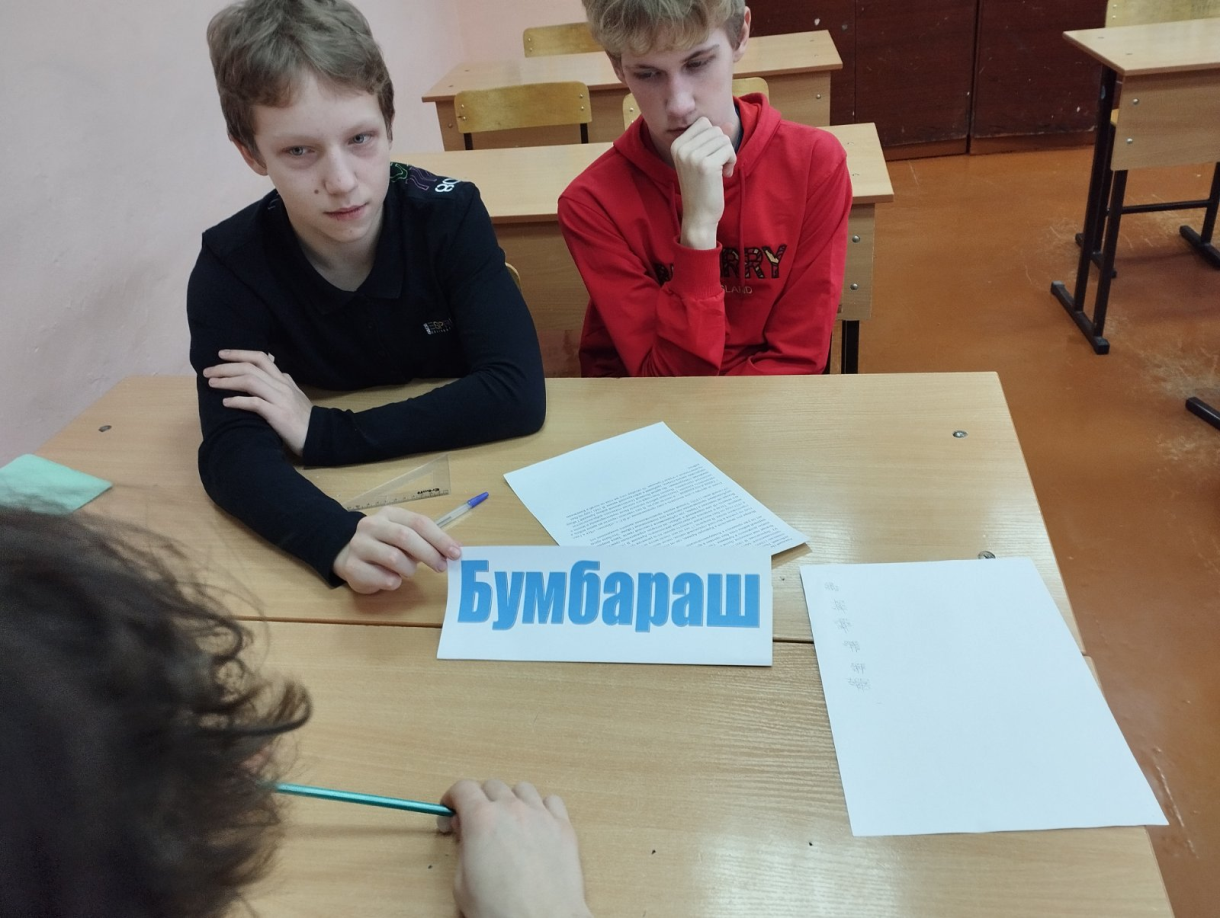 2 этап
Просмотрите видео фрагмент, содержащий сведения об авторе и ответьте на вопросы
Настоящая фамилия Гайдара? (Голиков)
Кем были родители Гайдара?( учителями)
В каком городе родился А.П.Гайдар? (Льгов)
В какой город вынуждены были переехать Голиковы из-за революционной деятельности отца? (Арзамас)
В каком возрасте Аркадий поступил на службу в реальное училище? В 11 лет(
Как Аркадий Гайдар попал на фронт? (скрыл возраст)
Каким полком командовал Гайдар? (Нижегородским)
В какой газете опубликована первая работа «В дни поражения и побед», которая, к сожалению, не была воспринята и не принесла успеха Гайдару? («Звезда»)
Какую поэму Гайдар подписывает псевдонимом? («Угловой дом»)
3 этапРасшифруйте фразу
1 команда
2 команда
3 команда
4 этапПросмотрите видеофрагменты и ответьте на вопросы
1.Что обязательным предметом одежды у тимуровцев? 
2. Назовите номер дома, в саду которого мальчишки обтрясли яблоню? 
3. Чей это был дом? 
4. Чья команда орудовала в садах? 
5. Какое животное пропало в доме №23 по косому переулку и как его имя? 
6. Как зовут девчонку, которую колотила старуха за пропажу козы? 
7.  Сколько человек пошли искть козу по распоряжению Тимура? 
8. Чем развлекали Тимуровцы четырехлетнюю плачущую девочку?  
9. В чем заключалась миссия Тимуровцев?
Фото с урока
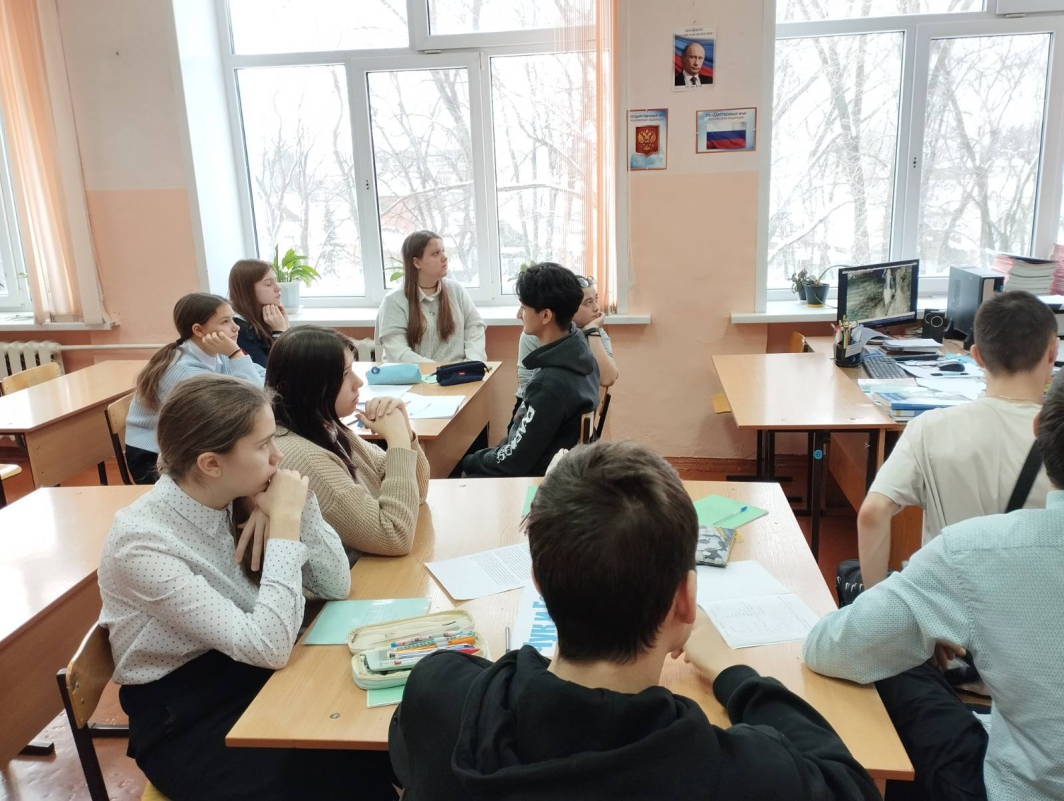 Фото с урока
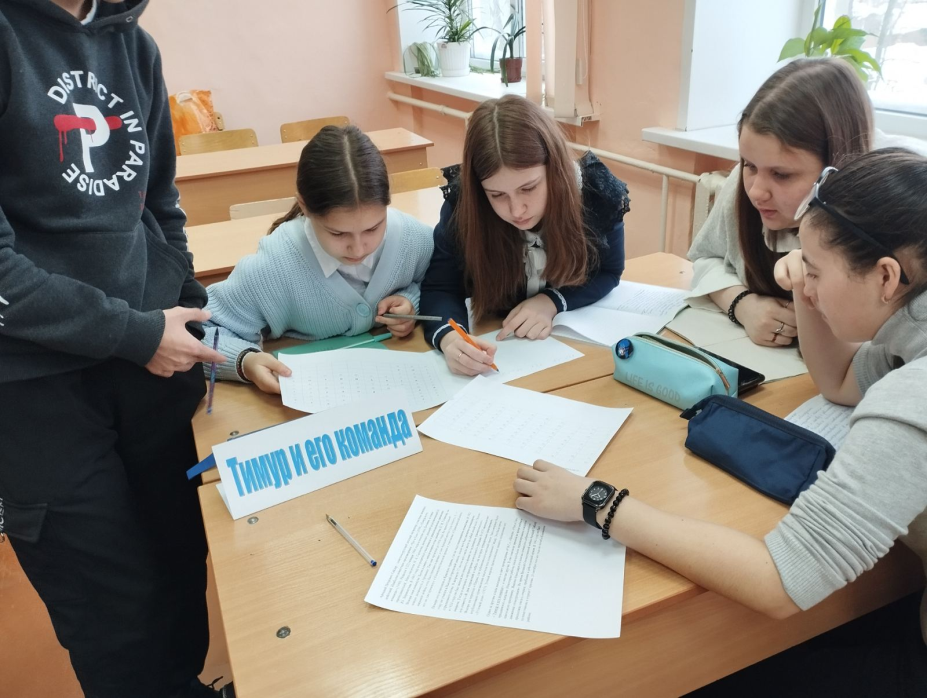 Фото с урока
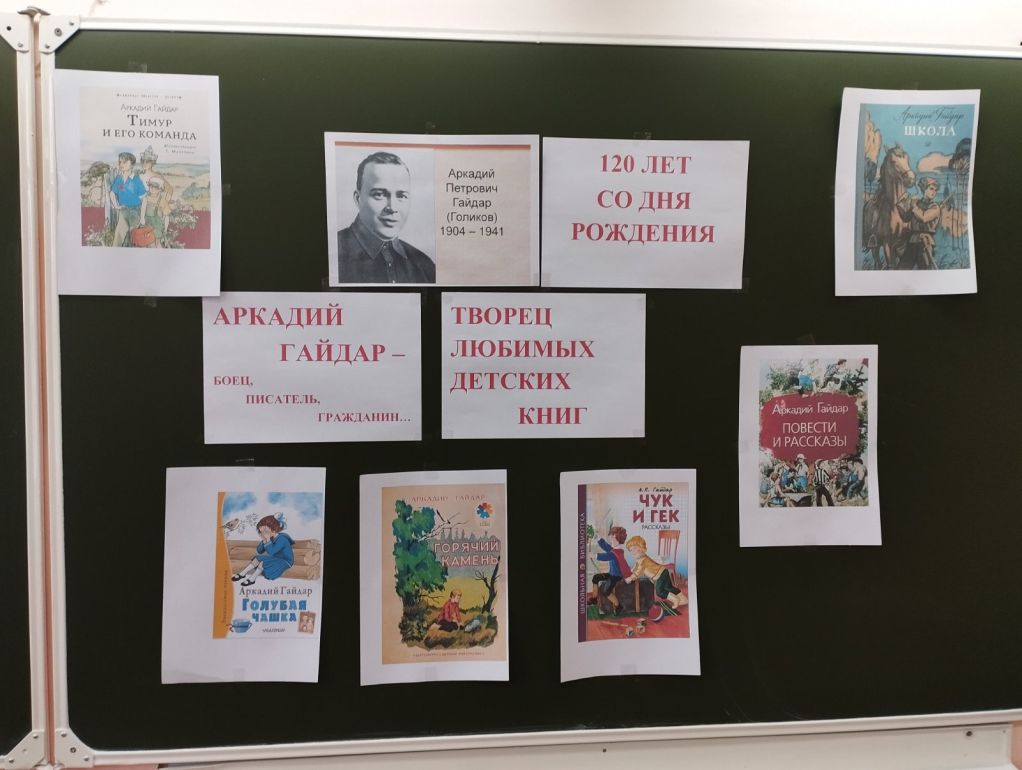 Спасибо за внимание!